Que faire des terres près d’un grand aéroport international?
L’exemple du triangle de Gonesse près de Roissy CdG
Un projet d’aménagements
Contexte 
géographique
« Europa city », centre de loisirs et de culture, 80 ha, plus d’un milliard d’investissement, plus de 10000 emplois prévus,
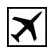 Aéroport de Roissy, 
60 millions de passagers annuels
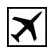 Le triangle de Gonesse
Zone d’activités, 200 ha
Golf, 90 ha
Périphérie d’une agglomération d’environ 10 millions d’habitants
Préservation d’une zone agricole, 400 ha
Des liaisons avec des lieux stratégiques de l’espace régional
Un projet débattu
Usage actuel
?
D’autres projets concurrents autour de Roissy.
?
terres agricoles
Communes environnantes frappées par le chômage  
A qui profitera l’emploi?
?
?
Un projet alternatif de mise en valeur uniquement agricole
Que faire des terres près d’un grand aéroport international?
L’exemple du triangle de Gonesse près de Roissy CdG
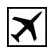 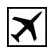 Le triangle de Gonesse
?
?
?
?